Применение технологии проблемного обучения на уроках математики
(из опыта работы)
Ибраев Герей Мечитович
учитель математики МКОУ СОШ № 12 
а. Сабан-Антуста
Проблема сама прокладывает путь к новым знаниям
 и способам действия.
М.Марков
Актуальность
Актуальная значимость данной темы педагогического опыта заключается в том, что при переходе к стандартам нового поколения меняется роль учителя и ученика, меняется стиль их взаимодействия. Ученик – активный, творческий, мыслящий, ищущий участник процесса обучения, который умеет работать с информацией, умеет делать выводы, анализировать, контролировать и оценивать свою деятельность. Учитель же выполняет роль успешного организатора процесса, в котором ученик может развивать все перечисленные выше мыслительные операции.
Задачи:
1) определить психолого-педагогические основы проблемного обучении;
2) определить роль и место проблемного обучения на уроках математики;
3) продолжить изучать новаторские идеи для внедрения «проблемного обучения»;
4) разработать методику использования элементов проблемного обучения на уроках математики.
Теоретико-методологическую  основу педагогического опыта составили:
теория мышления в интеллектуальном развитии 
     (С.Л. Рубинштейн);
проблемное и развивающее обучение (Н.А. Менгинская, Г.Я. Гальперин, Ю.К. Бабанский, И.Я. Лернер, М.И. Махмутов, А.М. Матюшкин, И.С. Якиманская и др.);
самостоятельная исследовательская деятельность 
    (Ж.Ж. Руссо, И.Г. Песталоцци, Ф.А. Дистервег);
проблемное обучение (В. Оконь, Ч. Куписевич, И. Петков, М. Марков).
Проблемное обучение (технология проблемного обучения) - такая организация учебного процесса, которая предполагает создание в сознании учащихся под руководством учителя проблемных ситуаций и организацию активной самостоятельной деятельности учащихся по их разрешению, в результате чего и происходит творческое овладение знаниями, умениями, навыками и развитие мыслительных способностей.
Главные условия успешности проблемного обучения:

обеспечение достаточной мотивации, способной вызвать интерес к содержанию проблемы;

обеспечение посильности работы с возникающими на каждом этапе проблемами (рациональное соотношение известного и неизвестного);

значимость информации, получаемой при решении проблемы, для обучаемого;

- необходимость диалогического доброжелательного общения педагога с учащимися, когда с вниманием и поощрением относятся ко всем мыслям, гипотезам, высказанным учащимися.
В отечественной педагогике различают три основные формы проблемного обучения:
Проблемное изложение учебного материала в монологическом режиме лекции, либо диалогическом режиме семина­ра; 
Частично-поисковая деятельность при выполнении эксперимента, на практических работах; в ходе проблемных семинаров, эвристических бесед;
Самостоятельная исследовательская деятельность, когда учащиеся самостоятельно формулируют проблему и решают ее (в научно-исследовательской работе) с последующим контролем учителя. Это уже выход учащихся на научно-практические конференции, участие в краевых и всероссийских олимпиадах.
постановка
проблемы
подводящий к 
теме 
диалог
«яркое пятно» в 
форме 
шуточного 
стихотворения
игровые 
моменты
противоречия 
между необходи-
мостью выполнить 
определенное
 задание и невоз-
можностью 
его осуществить
специальное
домашнее
задание
исторические 
экскурсы
жизненные 
факты
занимательные
задачи
научно-
популярные
рассказы
Проблемное  изложение  нового материала
Изучение новой темы начинаю  с постановки вопроса:
 На доске записать: 
        39+ 67;             27 – d;          44 + с;     127 – 33;      а + в;      59 – 28;
- Ребята, скажите , на какие две группы можно разделить эти выражения?    
- Запишите выражения в 2 столбика                 
                         39+67;                                     27-d;
                         127 – 33;                                 44 + с;
                          59-28;                                      а + в;
-  почему вы  их так разделили?
-  придумайте название каждому столбику: (числовые и буквенные).
-  сформулируйте тему сегодняшнего урока.
Дети формулируют тему урока, а я записываю ее на доске: 
«Числовые и буквенные выражения»
Проблемный диалог
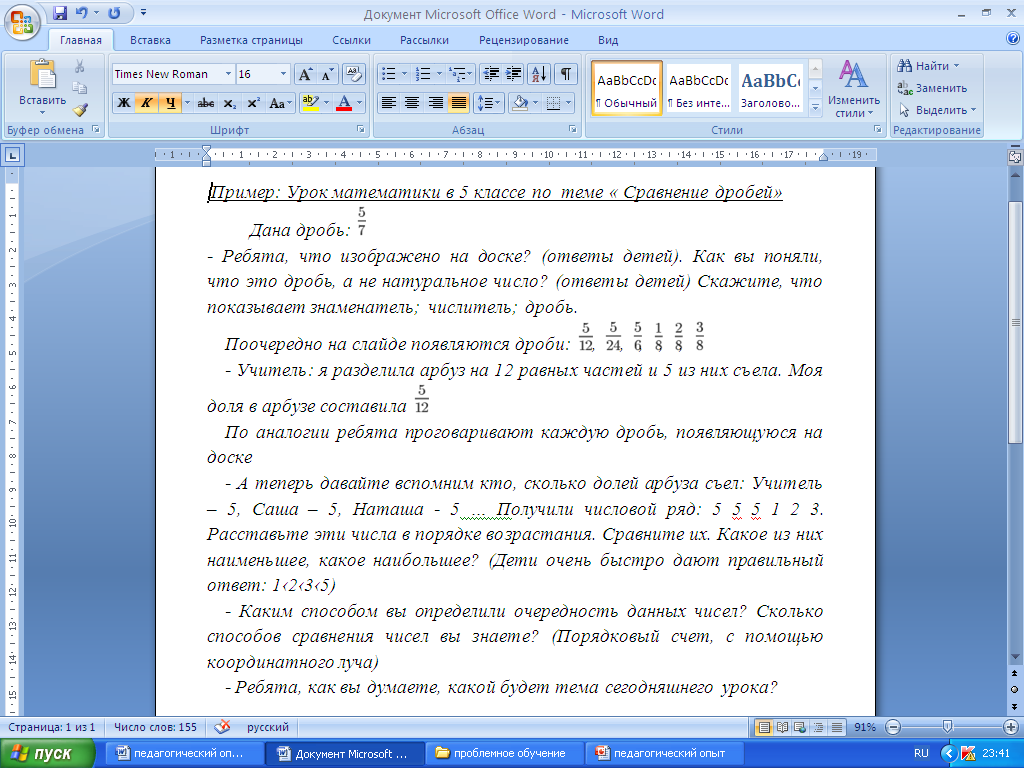 Приём «Яркое пятно».
Пример :Урок математики   в 5 классе по теме «Угол».
Поиск решения учебной проблемы. 
Пример :Урок математики   в 5 классе по теме «Степень числа. Квадрат и куб числа».
Проблемное обучение   - это такая организация учебных занятий, которая предполагает создание под руководством учителя проблемных ситуаций и активную самостоятельную деятельность учащихся по их разрешению, в результате чего и происходит творческое овладение знаниями, навыками, умениями и развитие мыслительных способностей.
Данная технология является результативной и здоровьесберегающей, поскольку обеспечивает высокое качество усвоения знаний, позволяет добиться положительной динамики качества обучения, развитие интеллекта и творческих способностей, воспитания активной личности при сохранении здоровья учащихся; самостоятельное добывание знаний путем собственной творческой деятельности; высокий интерес к учебе; развитие продуктивного мышления; прочные и действенные результаты обучения.
Литература:
Мельникова Е.Л. Проблемный урок или как открывать знания с учениками. – М.,  2011.
Методика преподавания математики в средней школе. – М., «Просвещение», 1980.
Пичурин Л.Ф. За страницами учебника алгебры: Кн. для учащихся 7-9 кл. сред. шк. – М.: Просвещение, 1990. – 224с.: ил. – ISBN 5-09-001290-3
Никифоровский В.А. В мире уравнений. – М.: Наука, 1987. – 176 с. (Серия «История науки и техники»).
Депман И.Я., Виленкин Н.Я. За страницами учебника математики:Пособие для учащихся 5-6 кл. сред. шк. – М.:Просвещение, 2013. – 287 с.: ил. – ISBN 5 -09-000412-9 
Виленкин Н.Я., Чесноков А.С., Шварцбурд С.И., Жохов В.И. Математика: Учебн. для 5 кл. сред. шк. – Санкт-Петербург: Макет, 2014. – 256 с.: ил. – ISBN 5-298-05973-8
Спасибо за внимание!